Quiz on England
BY Hannah Meyer and Victoria Gerighty
What is The Capital City of England?
a: Manchester
B: Norwich
C: London
D: Liverpool
What is the English Currency?
A: Euros
B: Pounds
D: Rupees
c: Dollar
What is the national English food?
A: Spaghetti bolognaise
B: Curry
C: Stir fry
D: Fish and chips
What is the English national animal?
A: Lion
B: Boar
D:DRagon
C: Unicorn
What is the longest river in England?
A: River ouse
B: victoria Falls
C: River thames
D: River tees
Which is the English football team?
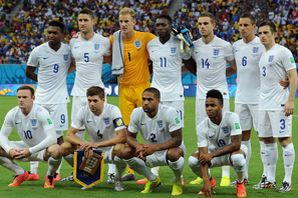 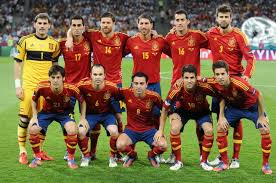 B
A
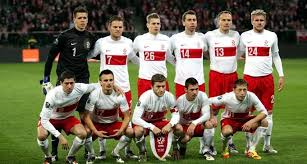 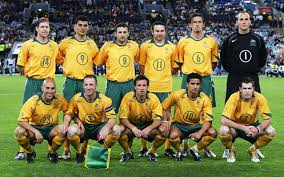 c
D
Where does the queen live?
A: Big Ben
B: Buckingham palace
C: Houses of Parliament
D: London Eye